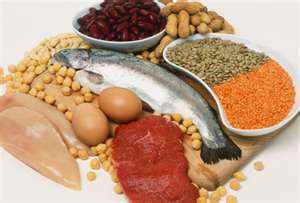 PROTEINS
“FIRST IMPORTANCE”

BUILDING BLOCKS OF LIFE
IT’S 45% OF OUR BODIES!
DEFINITION
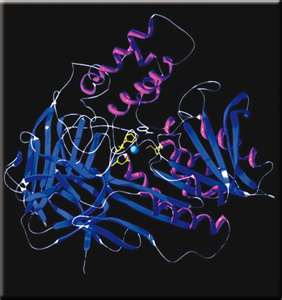 PROTEIN IS





 “AN OBJECT FORMED BY AMINO ACIDS THAT PERFORM DIFFERENT FUNCTIONS IN THE BODY DETERMINED BY THEIR SHAPE.”
TYPES OF PROTEINS
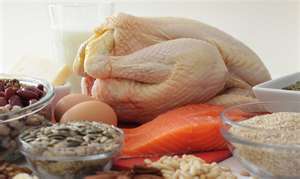 MEAT-BEEF, PORK, LAMB
POULTRY-CHICKEN, TURKEY
EGGS
BEANS/PEAS-LENTILS, SOYBEANS
NUTS-CASHEWS, PEANUTS, WALNUTS
SEAFOOD-SALMON, SHRIMP, TUNA
FUNCTION
GROWTH & MAINTENANCE
CELL REGROWTH HAIR, SKIN, NAILS
ENZYMES
PROVIDE MEANS FOR CHEMICAL REACTIONS
HORMONES
REGULATE BODY CONDITIONS (METABOLISM, BLOOD SUGAR)
ANTIBODIES
FIGHT DISEASE AND BACTERIA 
FLUID BALANCE
 ATTRACT WATER AND KEEP FLUIDS CONSTANNE IN THE BLODD
ENERGY
(WHEN CARBS AND FAT) DO NOT PROVIDE IT)

Proteins are, in effect, the main actioners in cells and in an entire organism. Without proteins the most basic functions of life could not be carried out. Respiration, for example, requires muscle contractions, and muscle contractions require proteins.
CHOOSING PROTEINS
SELECT LEAN MEATS
PREPARE MEATS WITH LOW-FAT TECHNIQUES
VARY YOUR CHOICES- BEEF, SEAFOOD, BEANS, ETC.
SUGGESTED TO EAT 8 OZ. SEAFOOD PER WEEK
PREVENTION OF HEART DISEASE


protein foods
DAILY ALLOWANCE
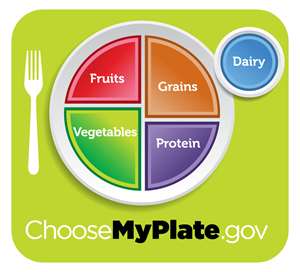 NEED 5-6OZ. PER DAY.
SERVINGS
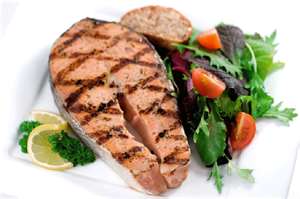 REQUIREMENTS
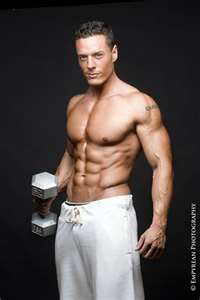 DEPENDENT ON:
AGE
BODY TYPE/SIZE
QUALITY OF PROTEIN
FITNESS LEVEL


REQUIREMENTS
10-30% OF TOTAL CALORIES


PROTEINS ARE BROKEN DOWN INTO AMINO ACIDS WHICH ARE THEN USED TO MAKE CUSTOM PROTEINS 

SUPPLEMENTS HAVE NOT SHOWN TO INCREASE MUSCLE
CALCULATING REQUIREMENTS
USE TOTAL CALORIE INTAKE FOR DAY
EXAMPLE: 2,000 CALORIES
MULTIPLY BY 10%  AND 30%
200 &  600 THEM DIVIDE BY 4
EQUALS= 50 TO 150 GRAMS ALLOWANCE
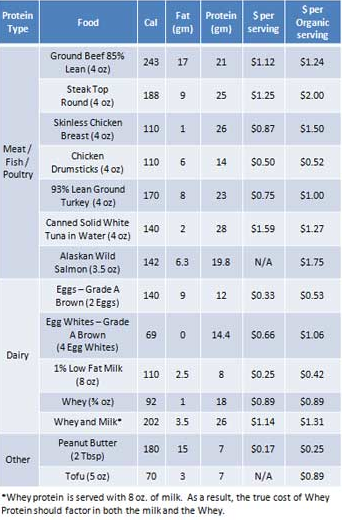 COMPLETE/INCOMPLETE
PLANT VS. ANIMAL
COMPLETE- SUPPLY ALL ESSENTIAL AMINO ACIDS
INCOMPLETE- SOME AMINO ACIDS ARE SUPPLIED (VEGETARIANS)

ONLY THE SOY BEAN IS A 
COMPLETE PLANT PROTEIN
PROTEIN COMPARISON
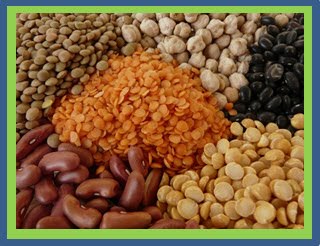 ACTIVITY
COMPOSE A LIST OF PROTEINS THAT YOU ATE YESTERDAY.

DETERMINE WHETHER YOU HAVE MADE THE REQUIREMENTS

WHAT COULD YOU HAVE EATEN DIFFERENTLY TO SATISFY THE REQUIREMENTS?
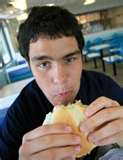 DAILY PROTEINS
CONSUME AT EACH MEAL
ESPECIALLY AT BREAKFAST
NEED FUEL FOR THE DAY, AND TO REPAIR

EXCESS PROTEIN IS STORED AS FAT NOT PROTEIN
CAN SERVE IN PLACE OF FAT/ CARBS
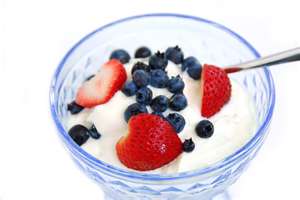 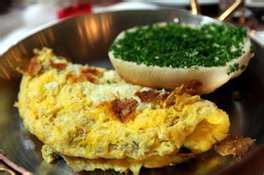 DEFICIENCIES
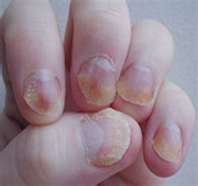 CAN CAUSE:
FATIGUE
WEIGHT LOSS
LETHARGY
LIMITED GROWTH
BRITTLE HAIR/NAILS
LIVER DAMAGE
LOWER DISEASE RESISTANCE
ACTIVITY
WRITE A DAILY MEAL PLAN  OF PROTEINS FOR YOURSELF